General Guidelines
Total 10 minutes 
7 minutes presentation and 3 minutes Q/A

It is distracting to the audience to have too many slides in a short presentation
Do not put too much text on a slide – you want the audience to listen to you and not to be reading your slides.
Arrive at least 30 minutes prior to the beginning of the session. 
You’ll be provided with a clicker/pointer for changing slides.
Please understand that we won’t be able to accommodate any last minute changes on your slides.
Name of Authors
1
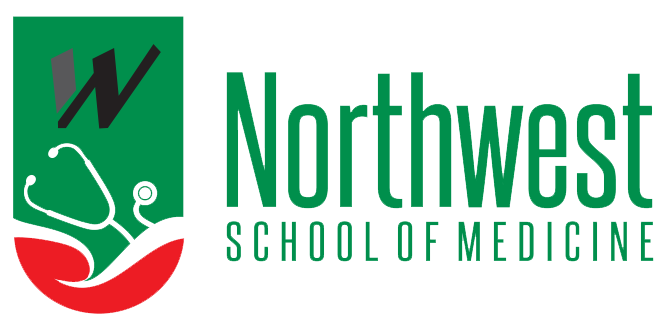 Logo of presenter institute
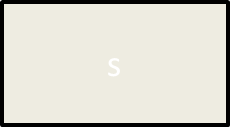 Contents to be placed
Name of Authors
2